INWESTYCJE W DOMU - BUDOWA DOMU
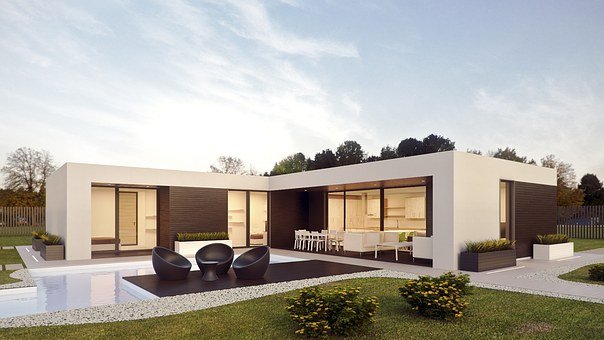 Patryk Ch., klasa I B
Ile kosztuje budowa domu?
Budowa domu zaczyna się od planu
Każde duże przedsięwzięcie, a zwłaszcza takie jak budowanie domu od podstaw, wymaga dobrej organizacji i ustalenia planu działania. Przyjęcie właściwej strategii, konsekwentna realizacja wyznaczonych zadań oraz świadomość każdego kolejnego etapu pozwolą sprawnie przejść przez cały proces. Budowanie domu to czasochłonny i wielopłaszczyznowy proces, w którym wiele kluczowych decyzji Inwestor musi podjąć, zanim rozpoczną się prace budowlane. Każda z nich jest ważna, ponieważ w większym lub mniejszym stopniu może oddziaływać czy to na sam przebieg budowy, czy też późniejszy komfort użytkowania domu
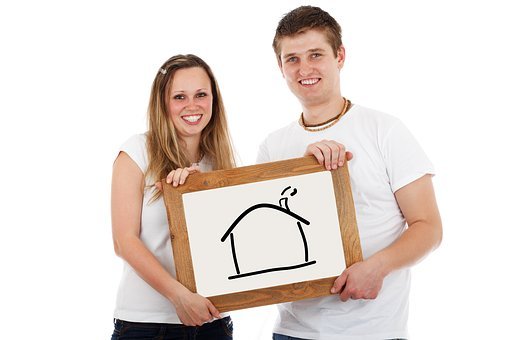 Kup działkę

Na początku drogi najważniejszą kwestią jest wybór idealnej działki pod inwestycję. Przed zakupem działki warto sprawdzić, czy dla terenu, na którym znajduje się nasza „upatrzona” działka został uchwalony Miejscowy Plan Zagospodarowania Przestrzennego. Dowiemy się z niego, na jakie cele działka jest przeznaczona i czy będziemy mogli wybudować na niej taki dom, o jakim marzymy. W warunkach mogą być także zawarte szczegółowe regulacje, określające m.in.: takie parametry jak: wysokość zabudowy, liczbę kondygnacji, rodzaj dachu, a nawet kolorystykę elewacji.
Ile kosztuje budowa domu?
Formalności po zakupie działki

Po zakupie działki należy dopełnić formalności, które pozwolą nam uzyskać pozwolenie na budowę. Jeżeli dla naszej działki został opracowany Miejscowy Plan Zagospodarowania Przestrzennego, należy złożyć w Wydziale Architektury wniosek o wypis i wyrys z Planu. Jeżeli natomiast działka nie jest objęta MPZP, konieczne jest uzyskanie decyzji o Warunkach Zabudowy. Zawarte w niej informacje określą kryteria, według których będzie można budować dom. Do wniosku o wydanie WZ należy dołączyć kopię mapy zasadniczej w skali 1:500 lub 1:1000, obejmującej teren działki i pobliskiego otoczenia, charakterystykę budynku, który planujemy zbudować (podając cechy domu), a także oświadczenie o zapewnieniu dostawy mediów (wody, energii elektrycznej, gazu), które uzyskamy w poszczególnych przedsiębiorstwach.
Ile kosztuje budowa domu?
Formalności przed rozpoczęciem budowy domu

W kolejnym kroku przygotowań do budowy należy przeprowadzić adaptację projektu gotowego. Jest ona obowiązkowa, a przeprowadza ją architekt, posiadający odpowiednie uprawnienia. W ramach obowiązkowej części adaptacji architekt wykona projekt zagospodarowania działki, w którym określona będzie m.in. lokalizacja budynku, przyłączy, miejsca na odpady. Następnie sprawdzi zgodność projektu z warunkami MPZP lub WZ, a także przeprowadzi dostosowanie fundamentów do warunków gruntowo – wodnych oraz dostosuje projekt do uwarunkowań lokalizacyjnych działki pod względem stref obciążenia wiatrem i śniegiem, a także ewentualnie spadku terenu. W ramach dodatkowej części adaptacji można wprowadzić zmiany, dzięki którym dom będziew możliwie najlepszy sposób dopasowany do potrzeb mieszkańców.
Ile kosztuje budowa domu?
Ile kosztuje budowa domu?
Wybierz gotowy projekt domu

Znając uwarunkowania działki, można przystąpić do poszukiwań odpowiedniego projektu, spełniającego parametry gruntu i dopasowanego do oczekiwań wszystkich mieszkańców. Część inwestorów decyduje się na współpracę z architektem, który przygotuje indywidualny projekt domu, jednak zdecydowanie częściej Inwestorzy wybierają dostępne od ręki gotowe projekty domów jednorodzinnych. Główna zaleta takich dokumentacji to wyraźnie niższa cena zakupu, a także możliwość korzystania z doświadczeń osób, które interesujący nas projekt już wcześniej zrealizowały.
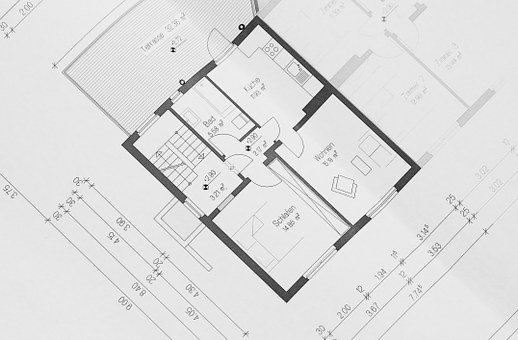 Budowa domu krok po kroku - ustal metody finansowania

Aby zrealizować marzenia o własnym domu, należy przygotować odpowiednie fundusze, z których finansowana będzie inwestycja. Nie każdy może sobie pozwolić na budowę domu z własnych oszczędności, dlatego najczęstszą formą finansowania jest kredyt budowlano - hipoteczny na budowę domu, z którego można sfinansować inwestycję lub pokryć brakującą część środków. Każdy bank ma własne kryteria i indywidualnie rozpatruje wniosek kredytowy, warto jednak pamiętać o konieczności posiadania odpowiedniej kwoty, aby zapewnić minimalny wkład własny. Zazwyczaj jest to 20% wartości kredytu, w niektórych bankach część tej sumy może być zastąpiona działką lub ubezpieczeniem. Starając się o kredyt na budowę domu, należy być już właścicielem działki.
Ile kosztuje budowa domu?
Ile kosztuje budowa domu?
Struktura i rodzaje działek 
Klasyfikacja działek gruntowych:
działki rolne - tereny przeznaczone pod użytki rolne, bez możliwości zabudowy,
działki siedliskowe - przeznaczone są pod zabudowę związaną z produkcją rolną,
działki budowlane - działki przeznaczone pod zabudowę – szczegółowe parametry tej zabudowy określa MPZP,
działki inwestycyjne - rodzaj działek budowlanych, które w MPZP zostały przeznaczone na cele inwestycyjno-przemysłowe,
działki rekreacyjne - tereny o charakterze rekreacyjnym, przeznaczone do realizacji inwestycji wypoczynkowych typu domki letniskowe,
działki leśne - przepisy określają i definiują, że są to grunty leśne o zwartej powierzchni minimum 0,10 ha, pokryte roślinnością charakterystyczną dla lasu. Nie są one przeznaczone pod cele budowlane.
Możliwości realizacji inwestycji na poszczególnych rodzajach działek określa Miejscowy Plan Zagospodarowania Przestrzennego.
Wybór technologii budowy domu to kwestia, którą każdy Inwestor musi samodzielnie rozstrzygnąć. To, z jakiego budulca powstanie dom będzie oddziaływać na koszt inwestycji, czas realizacji, ale również na „żywotność” budynku. W naszym poradniku „budowa domu od a do z” scharakteryzujemy krótko dwie technologie: tradycyjną murowaną oraz szkieletową drewnianą. Obecnie Inwestorzy najczęściej dokonują wyboru pomiędzy tymi wariantami.
Ile kosztuje budowa domu?
Ile kosztuje budowa domu?
Ile kosztuje budowa domu?
Piwnica
prawdą jest, że w przeważającej większości Inwestorzy decydują się na budowę domu bez piwnicy. Główną rolę odgrywa tu zazwyczaj czynnik finansowy, ponieważ koszty realizacji takiej inwestycji są po prostu wyższe. Jednak w niektórych przypadkach wybór projektu domu z piwnicą, może okazać się bardzo trafną decyzją. W naturalny sposób są to projekty dedykowane na działki ze spadkiem terenu, ale również mogą być idealną propozycją dla rodzin, którym zależy na wydzieleniu w budynku osobnej strefy gospodarczej, czy też stworzeniu bardziej rozbudowanej domowej strefy rekreacyjnej. Piwnica w domu to także ciekawy wariant dla tych Inwestorów, którzy posiadają małe działki.
Ile kosztuje budowa domu?
Jaką działkę budowlaną wybrać?

Poszukując idealnej działki budowlanej pod wymarzony dom, warto zwrócić uwagę na jej parametry takie jak: wielkość, kształt oraz naturalne uwarunkowania terenu. Jeżeli wiemy już, jaki projekt będziemy realizować, to należy dokładnie sprawdzić, czy działka, którą planujemy kupić, będzie odpowiednia. To działka w dużym stopniu definiuje formę, a także wielkość budynku. Usytuowanie budynku na działce musi być zgodne z obowiązującymi przepisami, należy zachować ściśle określone odległości od granicy i sąsiedniej zabudowy:
4 metry powinna wynosić odległość między ścianą domu a granicą działki w przypadku, gdyw ścianie znajdują się otwory okienne i drzwiowe (wymóg ten dotyczy także okien dachowych);
3 metry powinna wynosić odległość między ścianą a granicą działki w przypadku, gdy ściana pozbawiona jest otworów okiennych i drzwiowych;
1,5 metra odstępu należy zachować między granicą działki a tarasem, okapem, gzymsem, balkonem, daszkiem nad wejściem, schodami zewnętrznymi;
W przypadku niewielkiej, czy wąskiej działki konieczny będzie dobór odpowiedniego projektu. Dla wąskich działek o szerokości do 16 metrów prawo zezwala na zmniejszenie wymaganych odległości między granicą działki a ścianą pozbawioną okien i drzwi do 1,5 metra.
Ogromne znaczenie ma również położenie działki względem stron świata, powinno gwarantować optymalne nasłonecznienie pomieszczeń w budynku.
Podwykonawcy a metoda gospodarcza

Przy planowaniu budowy Inwestor musi również zdecydować o tym, w jaki sposób będzie prowadził swoją inwestycją. To bardzo ważna decyzja, ponieważ w istotny sposób oddziałuje na całościowe koszty. Wygodnym rozwiązaniem jest budowa domu systemem zleconym, w którym doświadczona firma budowlana lub wyspecjalizowane ekipy podwykonawców realizują określony zakres prac. Inwestor nie jest bezpośrednio zaangażowany w prace na budowie, a jedynie dogląda, jak idą jej postępy. Jednak poszukując oszczędności, z pewnością warto rozważyć budowę w systemie gospodarczym, mając jednocześnie na uwadze, że wymagać to będzie dużego zaangażowania, sporej ilości czasu oraz wiedzy.
Ile kosztuje budowa domu?
Zasady sporządzania kosztorysu

Kosztorys budowlany to dla Inwestora nieoceniona pomoc zarówno na etapie planowania, organizacji, jak i prowadzenia prac budowlanych. Jest również wymaganym dokumentem do wniosku o kredyt na budowę domu. Na jego podstawie bank ocenia inwestycję, na którą będzie udzielony kredyt. Są w nim zawarte istotne informacje na temat kosztów budowy, zarówno w ujęciu całościowym, jak i z podziałem na jej poszczególne etapy.
Ile kosztuje budowa domu?
Ile kosztuje budowa domu?
Rodzaje kosztorysów

W zależności od przeznaczenia i zakresu oraz szczegółowości opracowania, a także momentu przygotowania można wyróżnić kilka typów kosztorysów:
kosztorys inwestorski - przygotowywany jest przed rozpoczęciem budowy, w oparciu o dokumentację techniczną, a także średnie stawki kosztów robocizny i materiałów; ten kosztorys należy przedłożyć w banku starając się o kredyt,
kosztorys ofertowy – przygotowywany jest na potrzeby wyceny kosztów danego etapu budowy i prac przed ich rozpoczęciem; zawarte są w nim dokładne informacje na temat zakresu poszczególnych robót;
kosztorys powykonawczy – wykonywany jest po zakończeniu danego etapu prac lub całej budowy; zawiera informacje o aktualnych kosztach całej inwestycji, a także z podziałem na poszczególne roboty;
kosztorys ślepy – to kosztorys, w którym ujęty jest tzw. przedmiar, czyli dokładna lista robót niezbędnych do wykonania na danym etapie budowy wraz z opisem sposobu ich wykonania.
Stan surowy otwarty (SSO)

Tym terminem zwyczajowo definiuje się etap budowy obejmujący stan, w którym zostały wykonane roboty ziemne, fundamenty wraz z izolacją, ewentualnie piwnice i strop nad nimi oraz etap kolejny, w którym następuje wzniesienie ścian nadzienia, stropów, schodów wewnętrznych (w przypadku budynków z poddaszem i piętrowych) i konstrukcji dachu, a także ułożenie jego pokrycia. W ramach stanu surowego otwartego wykonywane są prace ziemne, izolacyjne, murarskie wraz ze zbrojeniem elementów konstrukcyjnych, wyprowadzeniem systemu kominowego, montażem pokrycia dachu.
Ile kosztuje budowa domu?
Ile kosztuje budowa domu?
Stan surowy zamknięty (SSZ)
Tym mianem określa się etap budowy po wykonaniu stanu surowego otwartego wraz z montażem stolarki zewnętrznej . Budynek w stanie surowym zamkniętym ma więc fundamenty, ściany, stropy, dach oraz zamontowane okna i drzwi. Po tym etapie dokonuje się rozprowadzenia instalacji, tynkuje ściany, przygotowuje podłogi do położenia desek, paneli, posadzek. Biorąc pod uwagę kalendarz budowy, optymalnie jest, aby stan surowy zamknięty domu zakończyć przed zimą i zabezpieczyć przed niskim temperaturami.
Ile kosztuje budowa domu?
Ile może trwać budowa domu pod klucz?

Czas trwania budowy oraz tempo prowadzenia prac budowlanych zależą od wielu czynników. Należy tutaj wspomnieć o takich uwarunkowaniach jak: złożoność formy budynku, położenie działki, technologię realizacji oraz porę roku, w której budowa zostanie rozpoczęta. Lokalizacja działki może oddziaływać na czas trwania budowy, mogą pojawić się nieprzewidziane opóźnienia spowodowane np.: koniecznością uzyskania dodatkowych pozwoleń czy też potrzeba wykonania drogi dojazdowej. Przy budowie tradycyjną metodą murowaną należy również uwzględnić przerwy technologiczne, konieczne do zachowania pomiędzy określonymi etapami robót. Znaczenie ma także moment, w którym wystartujemy z budową, należy pamiętać, iż niektóre prace nie mogą być wykonywane przy zbyt niskich lub zbyt wysokich temperaturach. Można przyjąć, że początek wiosny jest optymalnym czasem na przystąpienie do budowy, temperatura robi się wówczas bardziej stabilna, a kolejne miesiące zazwyczaj przynoszą korzystne warunki pogodowe. 
W czasie, gdy na zewnątrz są ujemne temperatury, nie powinno się wykonywać tynków ani wylewek, więc jeżeli nie zdążymy ich zrobić do jesieni, najlepiej poczekać aż nadejdzie wiosenne ocieplenie. Prace wykończeniowe trwają zazwyczaj kilka miesięcy, tak więc można przyjąć, że jeżeli nie nastąpią nieprzewidziane opóźnienia i przestoje, budowę domu pod klucz można zrealizowaćw ciągu kilkunastu miesięcy. Aby zamieszkać w domu, należy jeszcze formalnie zgłosić zakończenie budowy, składając odpowiednie zawiadomienie do Powiatowego Inspektora Nadzoru Budowlanego.
Ile kosztuje budowa domu?
Całkowity koszt budowy piętrowego 140 -metrowego domu w 2021 r. to około 700 tys. zł netto.
W porównaniu z ubiegłym roku całkowity koszt budowy domy wzrósł o ponad 10 proc.
Ile kosztuje budowa domu?
Można kupić gotowe projekty domów jednorodzinnych za 1500 – 4000 zł, czy też wykonać projekt indywidualny za 5 –15 tys. zł.
Źródło: 
https://www.archon.pl/budowa-domu-krok-po-kroku-art-10302
Grafika:
https://pixabay.com/pl/images/search/projekt%20domu/
Ile kosztuje budowa domu?